Going solo……	 High volume, stringent 	 
         quality, total control !
Dr A K Grover, MD, MNAMS, FRCSChairman, Department of Ophthalmology,Sir Ganga Ram Hospital, New Delhi &Chairman, Vision Eye CentresNew Delhi
Why solo practice?
WHY SOLO PRACTICE?
Freedom
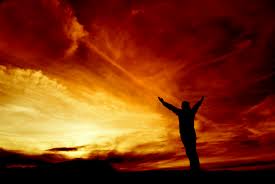 FREEDOM
To pursue your dreams
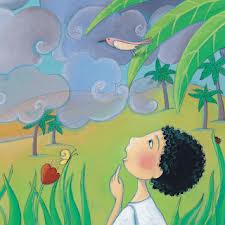 FREEDOM
To pursue success
FREEDOM
Of thought and action 


   not bound by straitjacket of physical and mental constraints
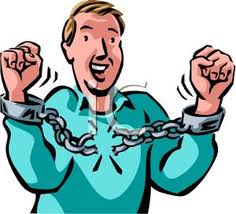 FREEDOM
To choose work environment

 Quality assurance

To pursue academics

Financial freedom
FREEDOM
To develop your work environment

Work place
Aesthetics
Equipment
Employees

Work culture
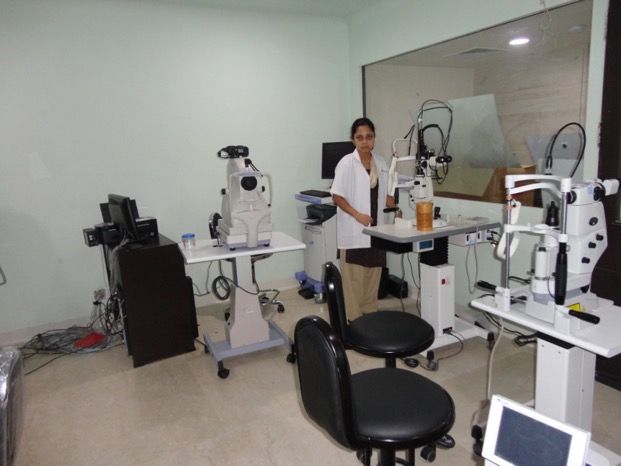 Work Place
Work Place	Aesthetic set up
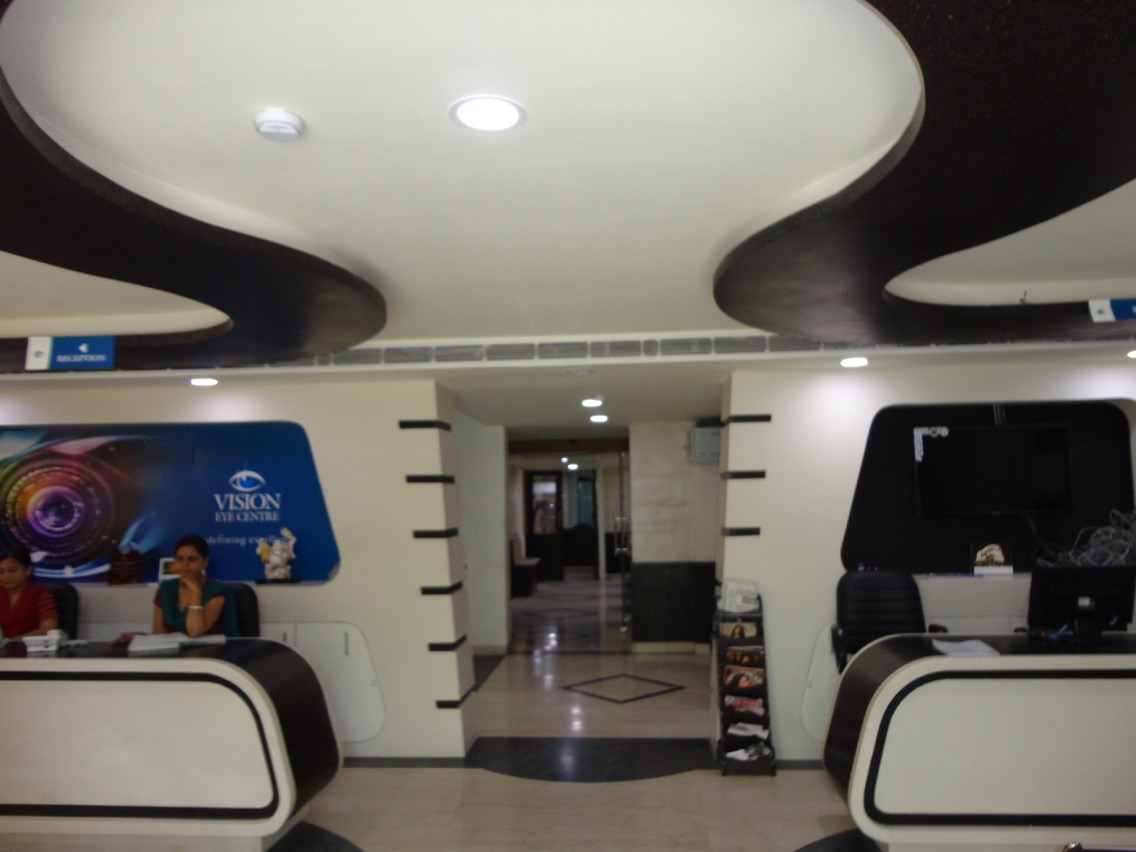 Work Place
Front office
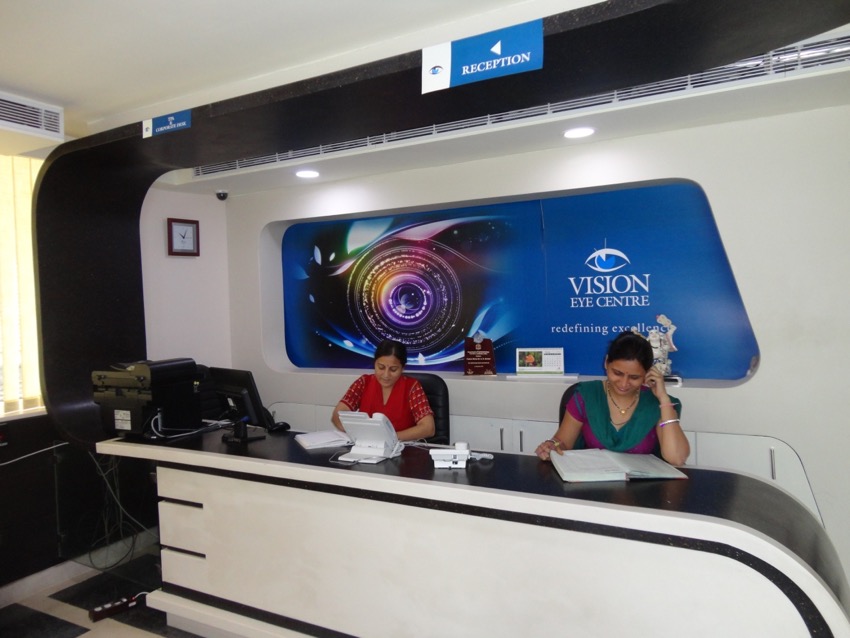 Work Place
Outpatient services
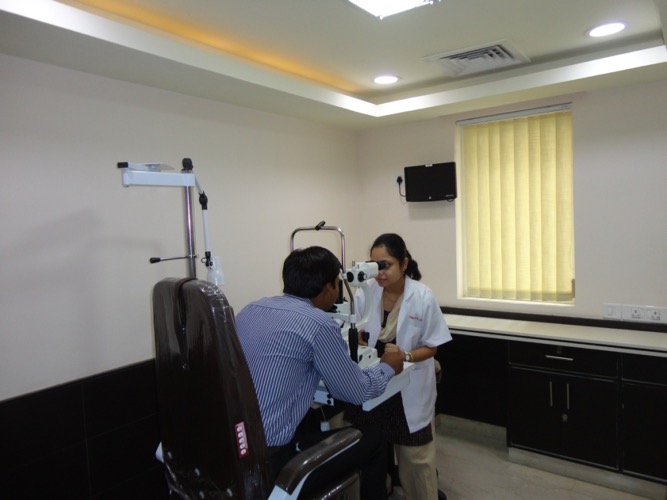 Work place	Equipment
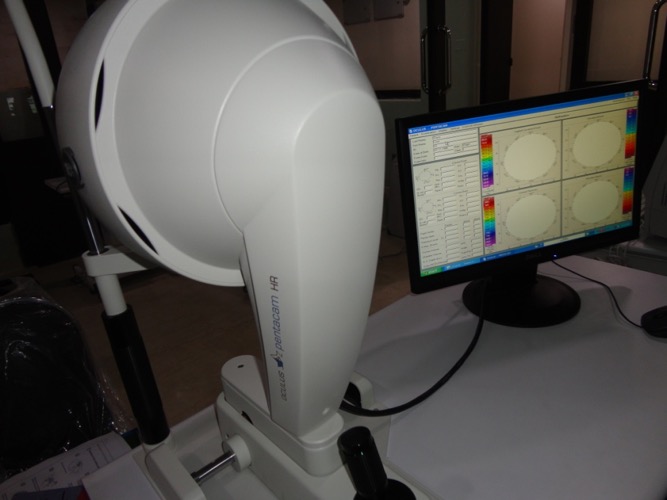 Work Place	Speciality services
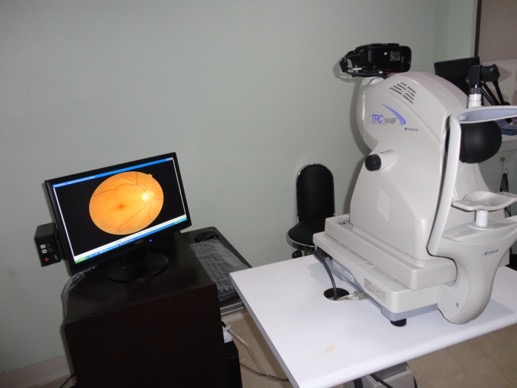 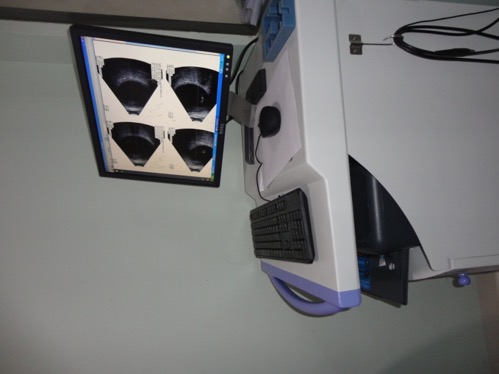 Work Place
Ancillary Services
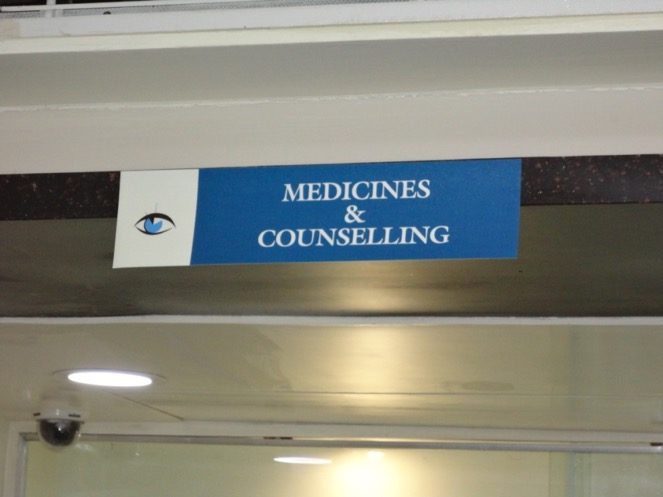 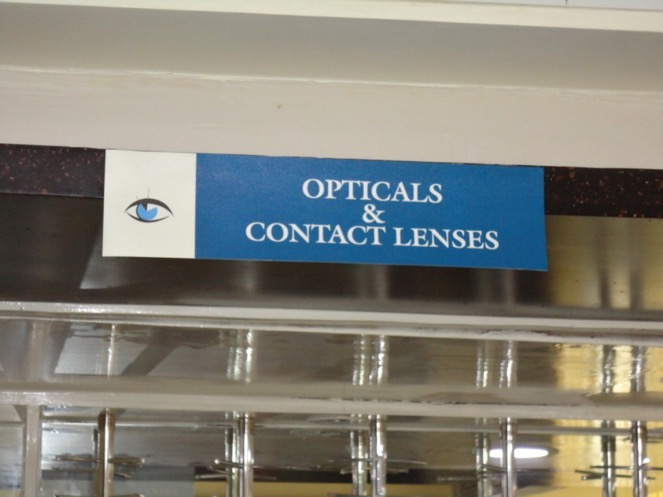 Work Place	Operation theatres
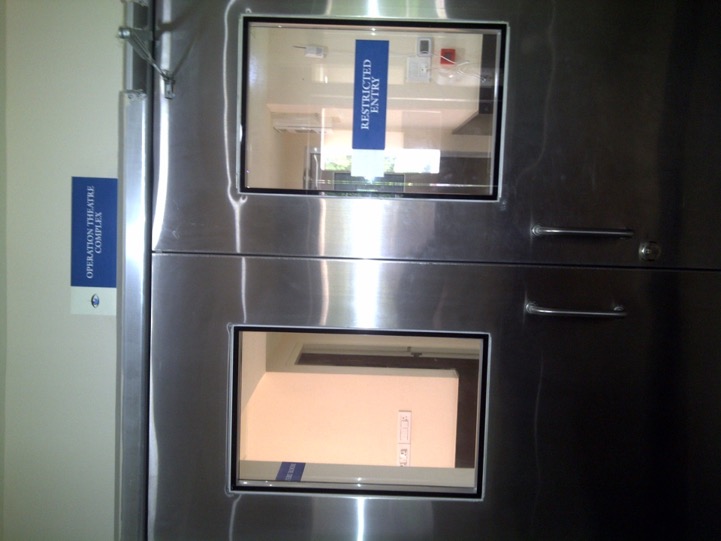 Work Place	Operation theatre
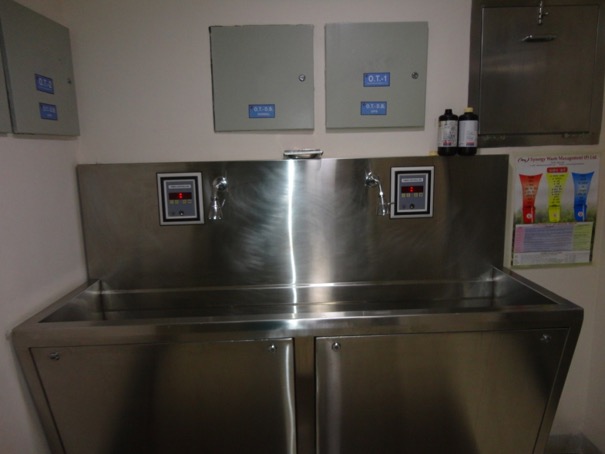 Work Place	Post operative Patient care areas
Work Place 	Human Resource
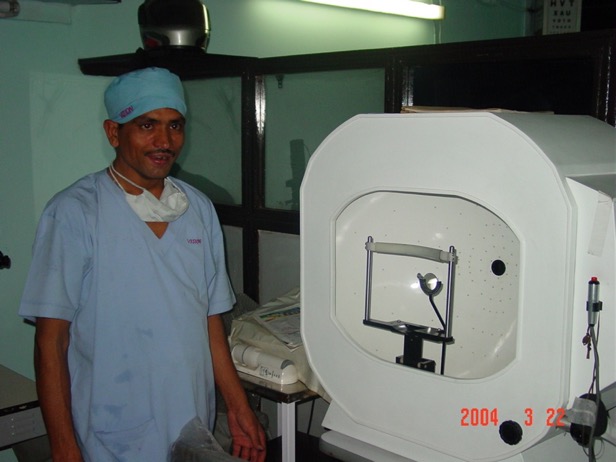 Work Culture
Quality assurance
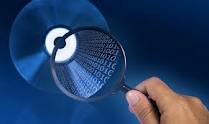 Quality assurance
Ensuring  availability of and adherence to protocols
Accreditation
Work Culture
Courtesy and behaviour
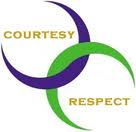 FREEDOM	TO PURSUE ACADEMICS
Attend conferences / 
Other academic activities of your choice.
FREEDOMManagement of finances
Ensuring profitability
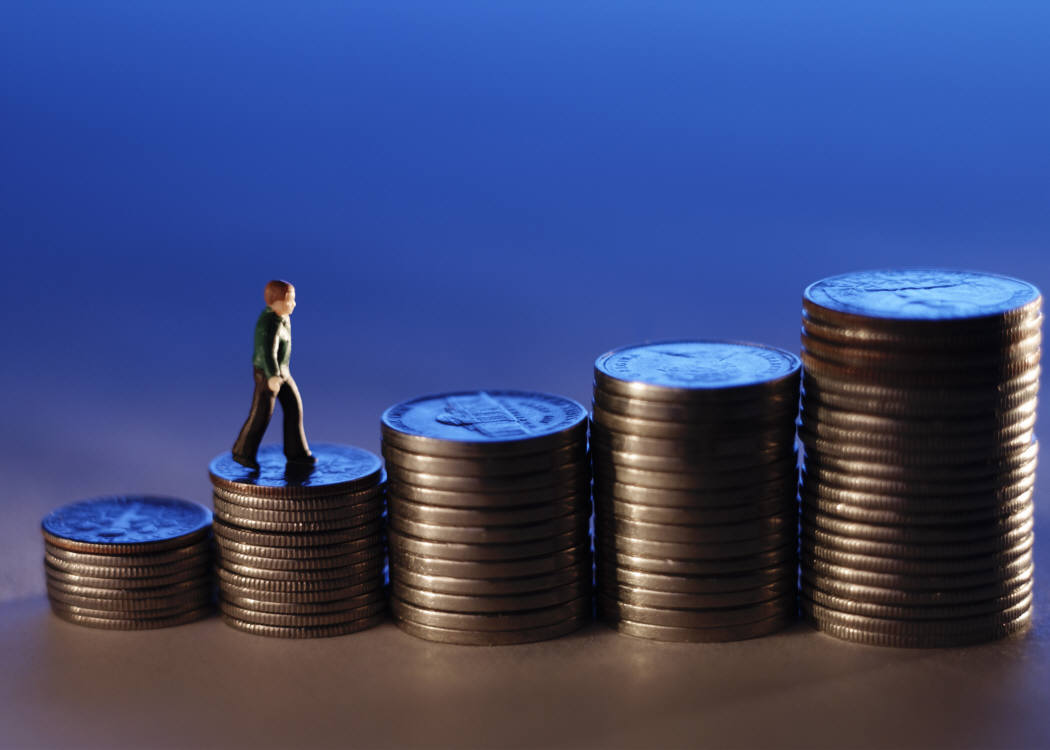 Role of finances
“A hospital should also have a recovery room….. adjoining the cashier’s office”
				         Francis O’ Walsh
FINANCIAL FREEDOM
To invest in 

Your work place
Your equipment
Your books
    /Journals.
FINANCIAL FREEDOM
To give amenities to your family
To give the best education to your children
To enjoy comforts
To enjoy vacations



Live life the way you want to.
SUCCESS DEPENDS ON
Your initiative
Your ability
Your effort.
SUCCESS DOES NOT DEPEND ON
Your ability to impress  
     (? butter up) your boss.

Your c.R’s.
THE SKY IS THE LIMIT TO SUCCESS
WHAT TO ENSUREBEFORE YOU BEGIN
Questions to ask yourself !
How much income am I willing to risk till practice develops?
How much debt am I willing to incur to reach a sustainable cash flow?
Questions to ask yourself !
Do business  decisions and tasks really interest me ?
Is my family ready to fully support me and make necessary sacrifices ?
ENSURE
KNOWLEDGE
ABILITY
CONFIDENCE
RIGHT ATTITUDE
RESOURCES
Strategy
Good Services
Courtesy
Waiting Time
Quality of patient care and surgery

 Honesty to self and patient
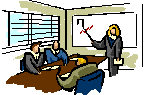 Strategy
Surgery
Undertake what you
   can do COMPETENTLY…
Refer others
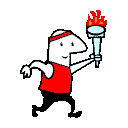 How does solo practice weigh against institution / group practice
Institutional / group vs Individual PracticeDifferences pertain to:
Clinical Practice

Academics

Personal & Social Life
Institutional / group PracticeDisadvantages
Administrative Responsibilities

Paper Work
Institutional / group PracticeDisadvantages
Unable to mould the place totally according to one’s desire

Justification to be given for each equipment purchase

More accountability related to surgical output
Institutional / group PracticeDisadvantages
Jealousies / Back biting
Institutional / group PracticeDisadvantages
Financially much less lucrative
Solo PracticeAdvantages
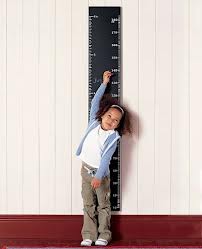 Ability to build / mould a place of your own
    -Can give expression to   your ability / creativity
Solo PracticeAdvantages
Flexibility in working

Greater control on working of staff
Solo PracticeAdvantages
Better financial returns
Solo PracticeDisadvantages
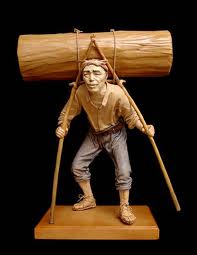 More work


More Responsibilty
Solo PracticeDisadvantages
Increased hassles
Management of the set-up
Purchases
Inventories
Stock checking
Thefts
Solo PracticeDisadvantages
More financial liabilities
House tax
Electricity bills
Water bills
Telephone bills
Maintenance costs
Insurance of equipment & space
Solo  PracticeDisadvantages
Official problems
NH recognition (need to fulfill requirements)
 
Hassles from civic agencies

Commercial rates of electricity, water, house tax, telephone
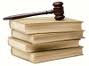 Solo PracticeDisadvantages
Official problems
Accreditation hassles

Empanelment hassles

TPA & Insurance hassles
Magic Mantras
Need to work hard  


There are no short cuts in life
Magic Mantras
Plan well

Understand the market  !!!!
Magic Mantras
Plan well

Understand the financial implications
Magic Mantras
Patient  comes first…….ALWAYS

Patient’s interest is  YOUR INTEREST…..
Magic Mantras
“ There are just two rules for success
      1. Never tell all you know.
      2.
  					
						
					Robert H. Lincoln
Patient Satisfaction is the Key!!
Thank You
Private practice
Have to          do?

Want to 
     do ?
Comfort / Courtesy for patient…..
Staff Co-operation
Practice of MedicineDefinition
“ Medicine may be defined as the art or the science of keeping a patient quiet with frivolous reasons for his illness and amusing him with remedies good or bad until nature kills him or cures him”
					Gilles Menage (1613-92)
                                   
   God heals and the doctor takes the fee
                                                Proverb
“ Medicine is a noble profession but a damn bad business”
                Humphrey Rolleston (1862-1944)
Medicine is the only profession that labours incessantly to destroy the reason for its existence

                  Sir James Bryce (1838-1922)
Increasing volumes      Ensuring better patient    		satisfaction
Improved patient services 
        (Clinical,surgical, ancillary  and courtesy)
               Better relationship with patients                                       
	 	 	                                                                    

Greater word of mouth publicity

                                  
                                      Higher  	  			                                    		recommendation ratio

Better return rate of patients
Growing one’s practice       Strategies to expand range   	          of services
Developing infrastructure

Developing subspecialities

Training manpower
Strategies to expand range of services Developing Infrastructure
Adding equipments
Financing
Cost sharing basis with the specialist or as a group practice
Agreement with suppliers
Financing
Deferred payment
Per case basis payment
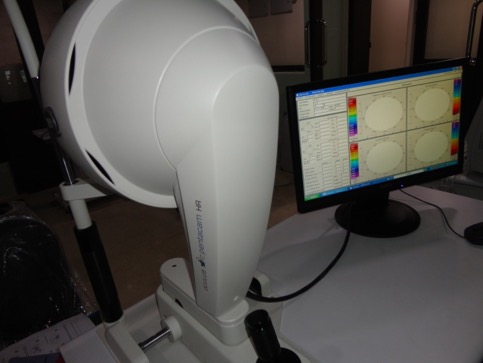 Strategies to expand range of services Developing subspecialities
Getting subspecialists for services

Salary basis
As part time consultants 
Visiting consultants
Sharing basis
Strategies to expand range of services Developing subspecialities
Ensuring cost effectiveness by tie ups
Vitreo retina - with Diabetes specialists
Neuro ophthalmology/
    squint – Neurologists
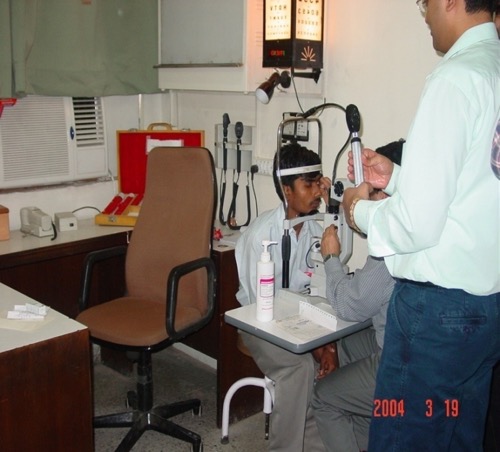 Strategies to expand range of services Developing subspecialities ensuring cost effectiveness of subspecialities by tie ups
Pediatric Ophthalmology – with pediatricians
Aesthetic surgery – with plastic surgeons/ dermatologist/ cosmetic clinics
Strategies to expand range of services Developing subspecialities
Training manpower

Fellowships at centres of excellence

Inviting specialists for short duration
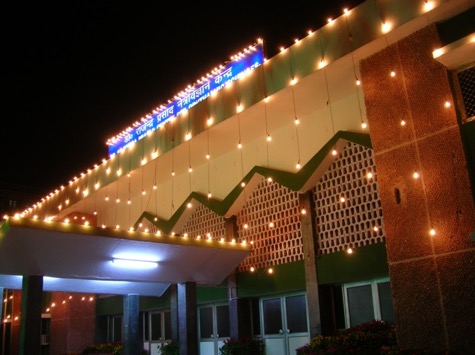 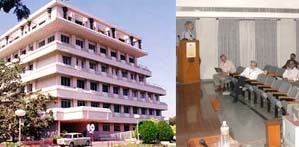 Role of finances
“A hospital should also have a recovery room….. adjoining the cashier’s office”
				         Francis O’ Walsh
“ There are just two rules for success
      1. Never tell all you know.
  					
						
					Robert H. Lincoln
Institutional Practice or Individual Practice:Pros & Cons
Dr A K Grover, MD, MNAMS, FRCS

Chairman, Department of Ophthalmology,
Sir Ganga Ram Hospital, New Delhi
&
Director, Vision Eye Center, New Delhi
Institutional vs Individual PracticeDifferences pertain to:
Clinical Practice
Academic Work
Personal & Social Life
Institutional PracticeAdvantages
Clinical Practice
Good Equipment / Set-up (cuts down investment needed;)
Assistance in outpatients evaluation / surgery
Quality Work
Institutional PracticeAdvantages
Clinical Practice
Support of other sub-specialities in cases of mishap / difficult cases / work-up 
ICU / CCU back-up – Can take up difficult cases
Cross Referrals from other specialities
Institutional PracticeAdvantages
Clinical Practice
Shared Work & Responsibility
Cushion against patient misbehavior / litigation – Back-up available
Also ensures ethical practice
Institutional PracticeAdvantages
Academics

Teaching Environment
Assistance in academic presentation / writing books / writing papers
Institutional PracticeAdvantages
Academics

Access to Library / Internet / Latest modalities of management
Set-up + assistance for conducting conferences / work-shops
Institutional PracticeAdvantages
Academics

Support in research work
Institutional PracticeAdvantages
Academics

Ability to conduct exams (ICO / FRCS / NBE)
Can be an examiner (NBE / FRCS)
Institutional PracticeAdvantages
Personal & Social Life

Name & Prestige
Abilities / Skills get known to a lot of people
Institutional PracticeAdvantages
Personal & Social Life

Unit System – Ability to take VACATIONS
A judicious mix of the two
FREEDOM OF THOUGHT AND ACTION.
NOT BOUND BY STRAIT JACKET OF PHYSICAL AND MENTAL CONSTRAINTS.
TO DEVELOP YOUR WORK ENVIRONMENT
Work Place        Own Set-up……How does it help?……
Patient at ease in a smaller set-up
Aesthetic set up
Courtesy

Ambience
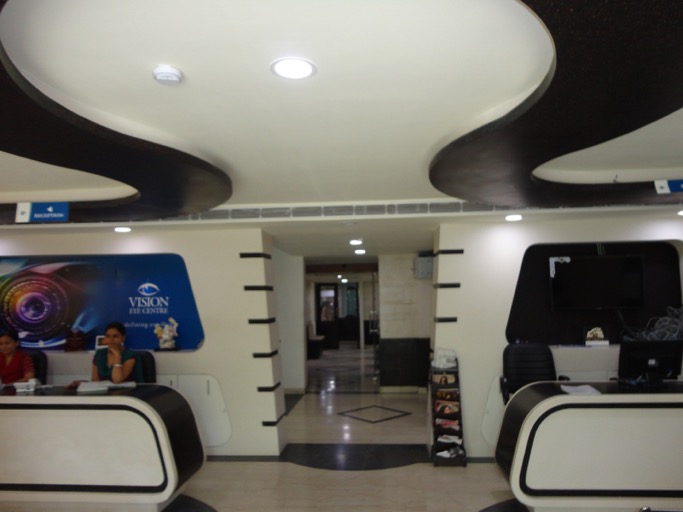 Work Place	Equipment
Quality Assurance
-Ensuring  availability of and adherence to protocols
What do I suggest?
Own Set-up……How does it help ?
Freedom

Independence

Ability to mould set-up